code, content, and control  global geographies of digital participation and representation
Digital Geographies
March 24, 2015

Mark Graham and Joe Shaw
Oxford Internet Institute
University of Oxford

mark.graham@oii.ox.ac.uk
@geoplace
“The digital in development and what 
this means for digital geography.”
mutable im/mobiles
[content] [containers]
immutable mobiles
[content | containers]
im/mutable augmentations
[content] [containers]
augmented realities
[Speaker Notes: http://www.nydailynews.com/entertainment/music-arts/bam-hosts-gif-exhibit-new-york-city-article-1.1304633]
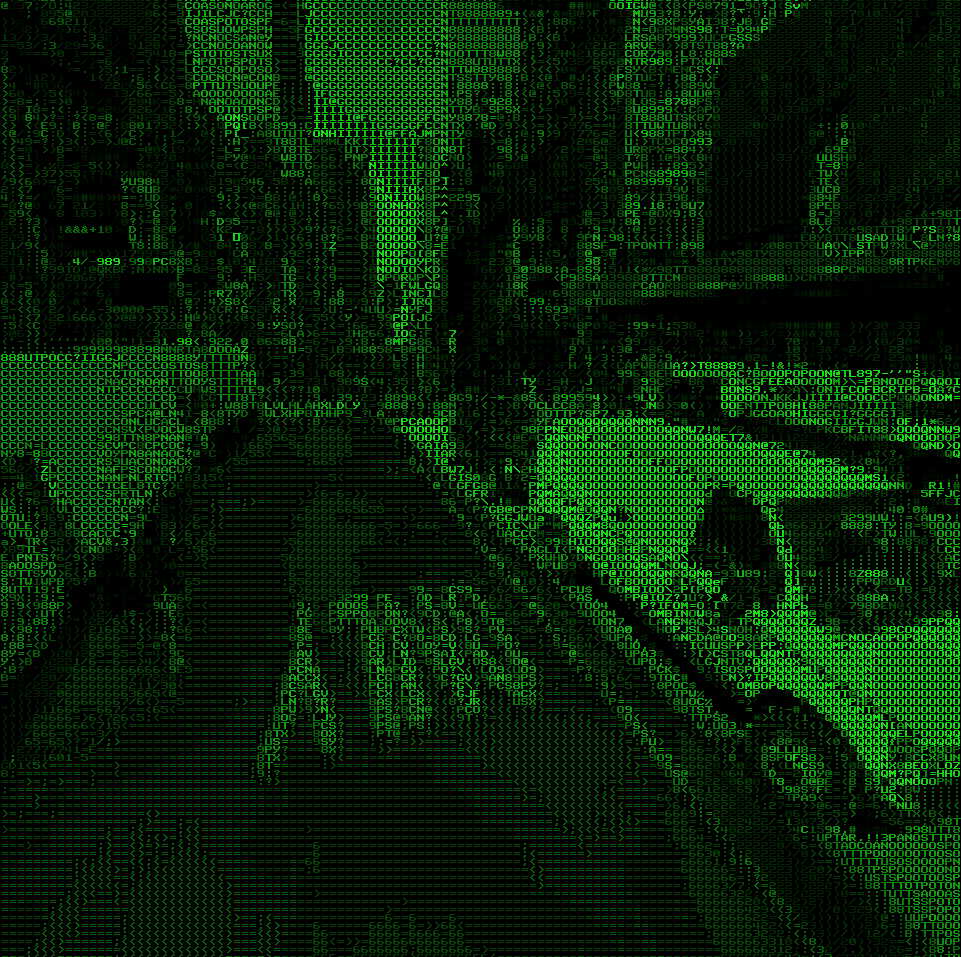 8
tllabs.io/asciistreetview/
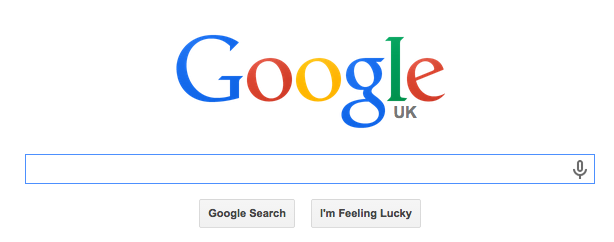 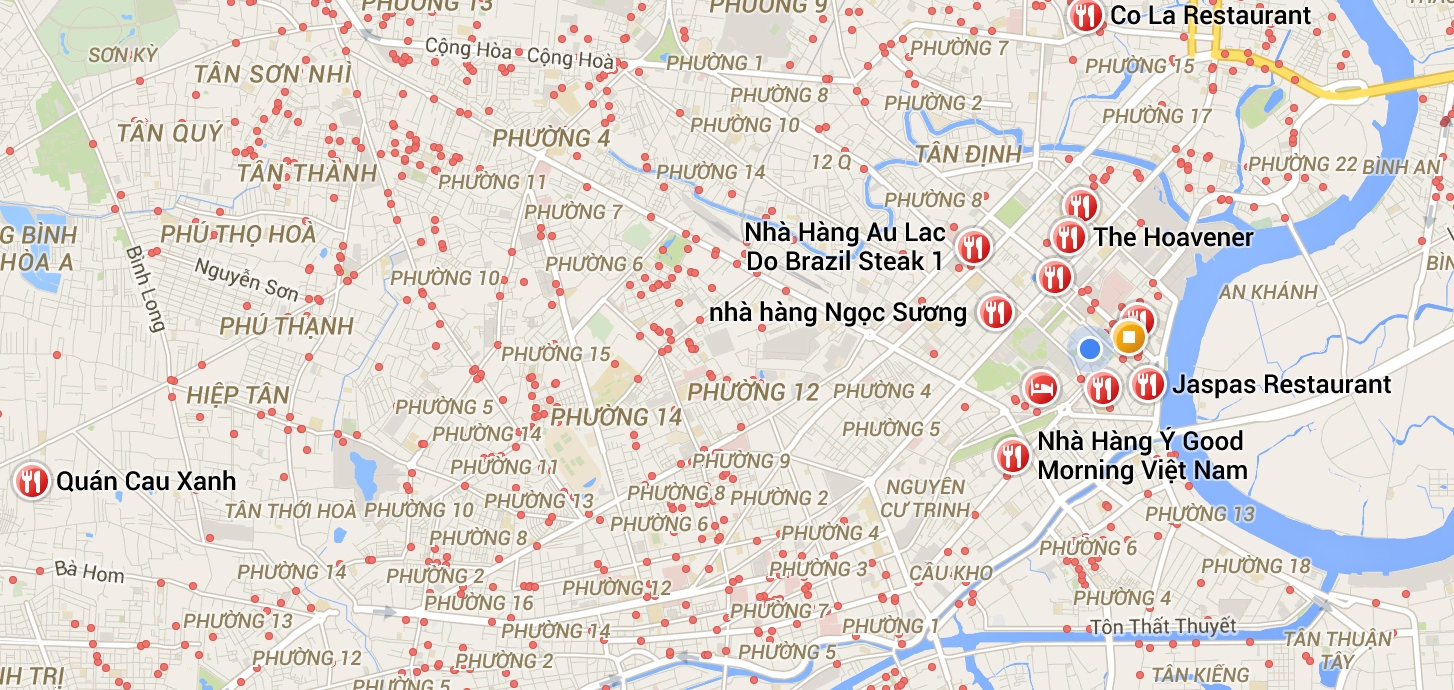 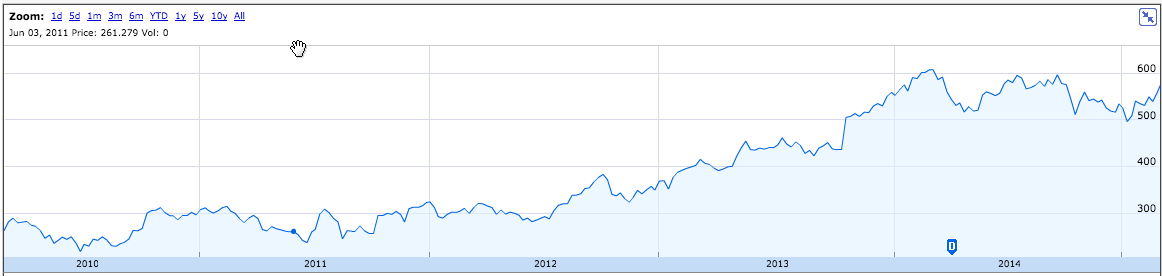 Google stock price
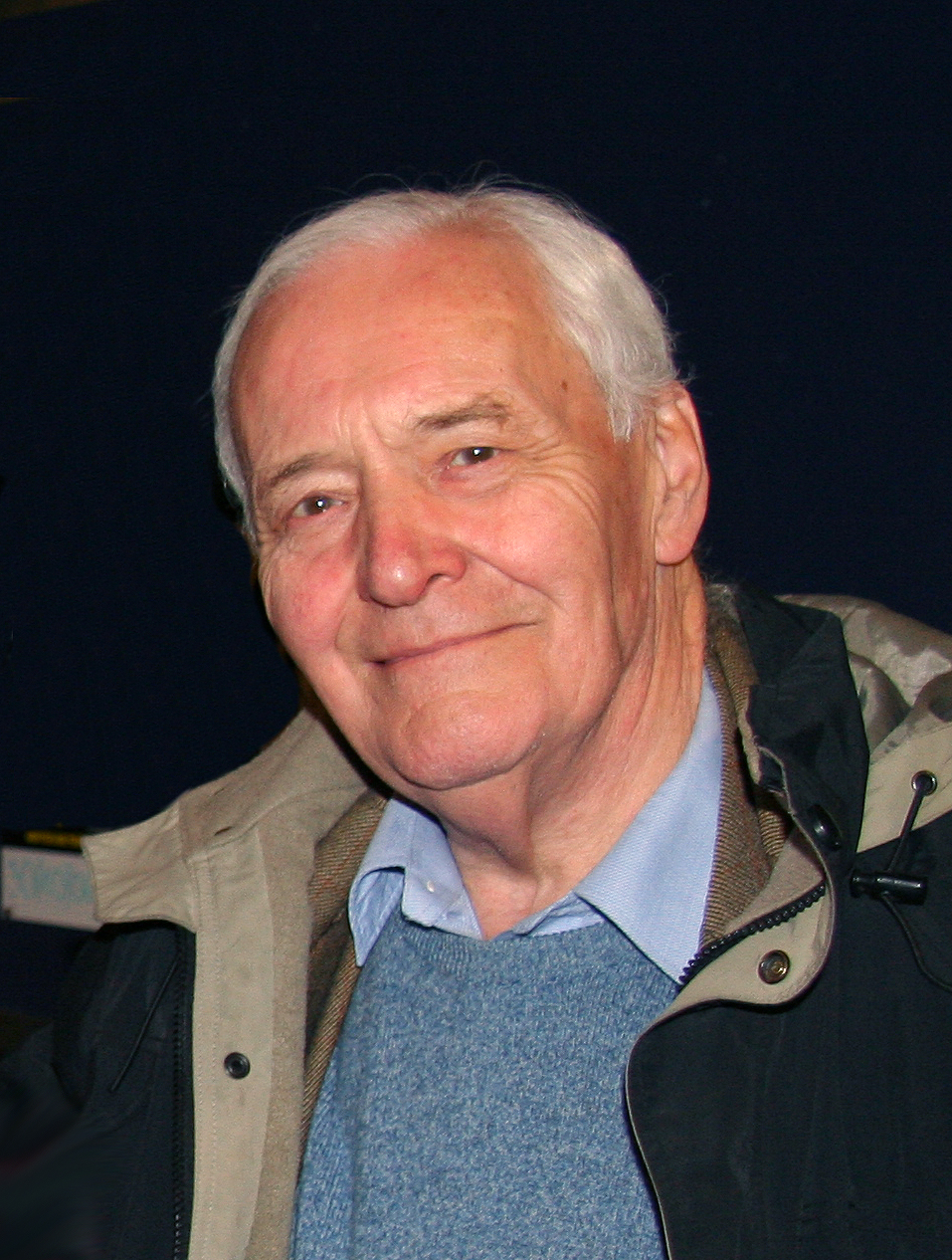 What power have you got? 
Where did you get it from?
 In whose interests do you exercise it? 
To whom are you accountable? 
And how can we get rid of you?
What power have you got? 
Where did you get it from?
 In whose interests do you exercise it? 
To whom are you accountable? 
And how can we get rid of you?
code and algorithms
code and algorithms
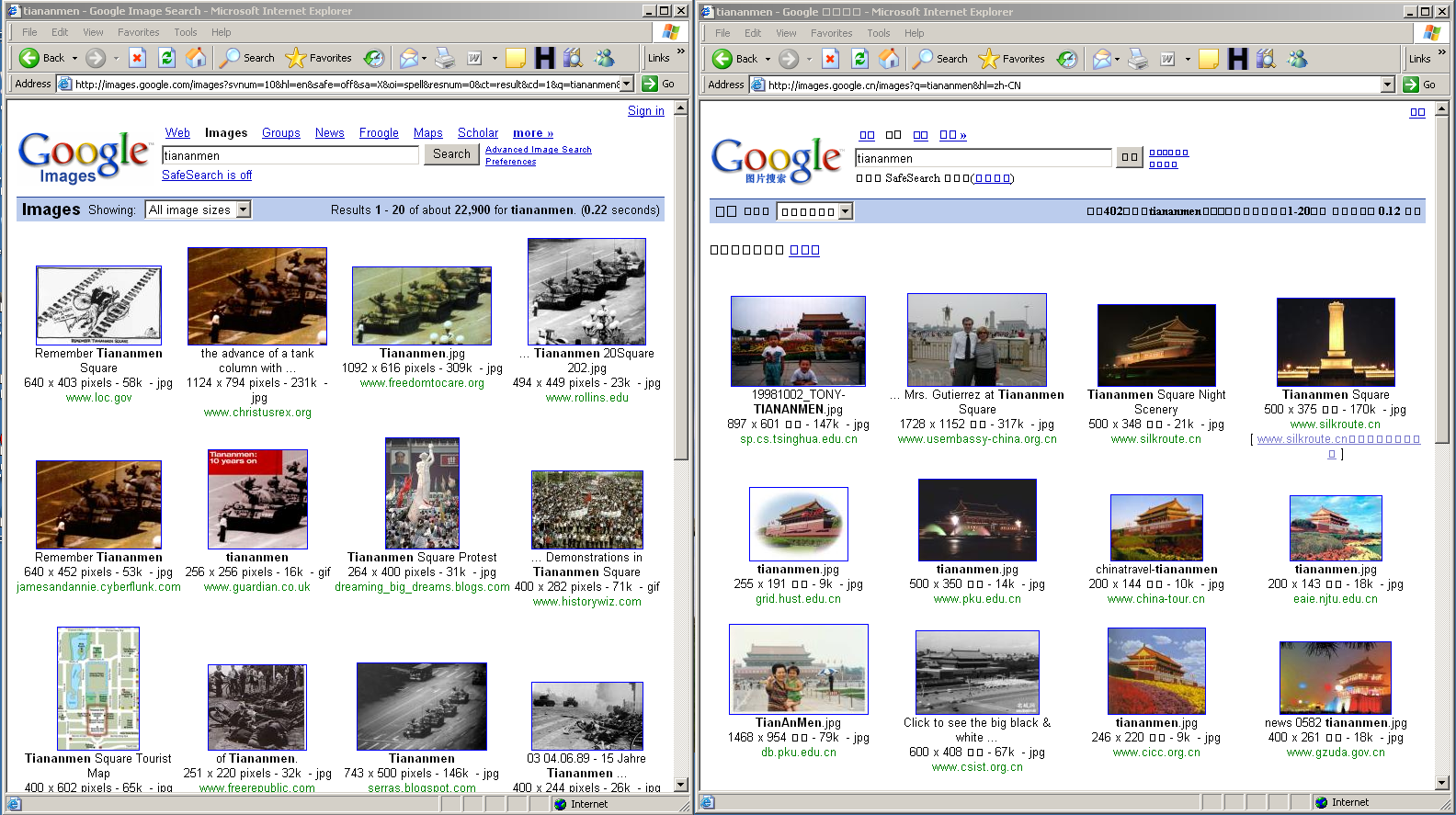 “Hi Mark, Thank you for your interest in GoogleLocal (beta). At this time, we don't provide this information. However, we appreciate your feedback on the usefulness of this information. Thank you for your support as we work to improve GoogleLocal. Regards, The Google Team.” 

			(a message they sent to me in 2006)
design and data/system architectures
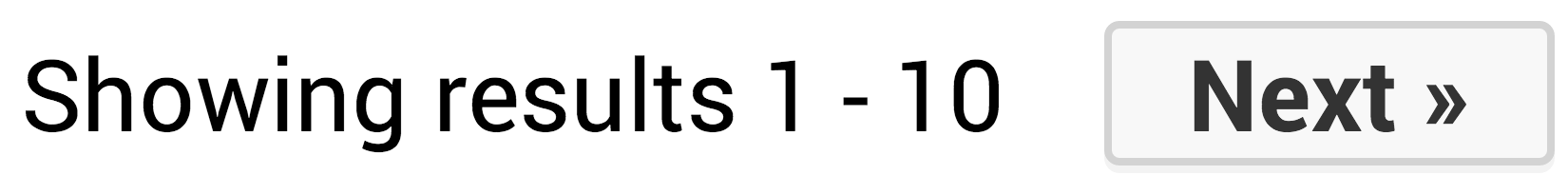 systems of governance
through centrality in an 
attention economy
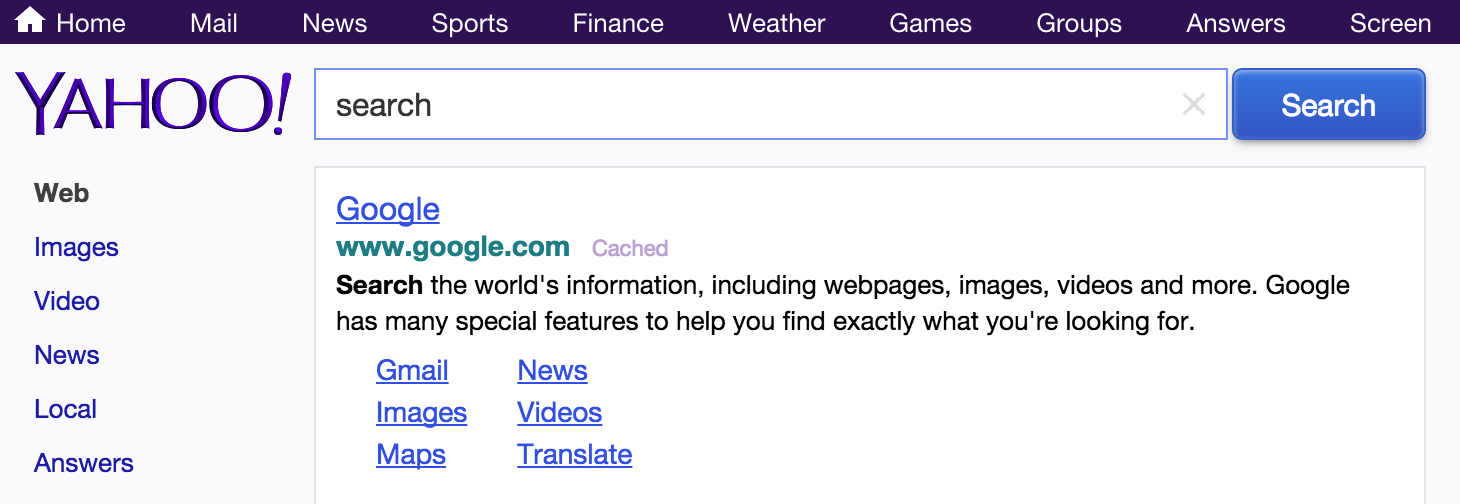 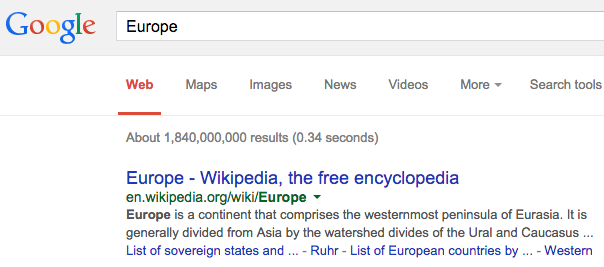 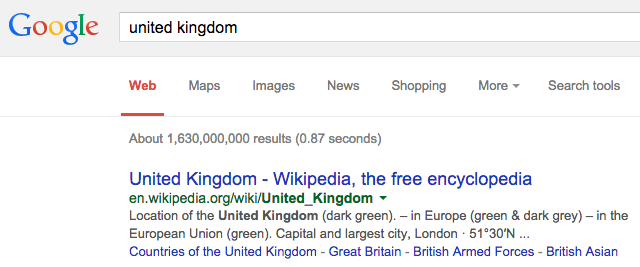 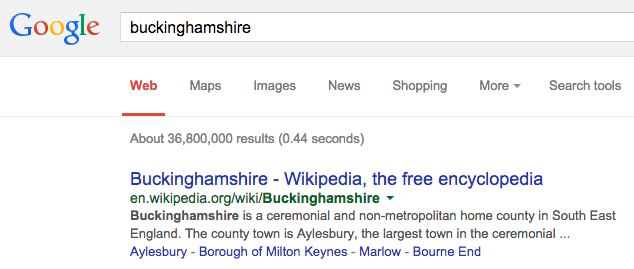 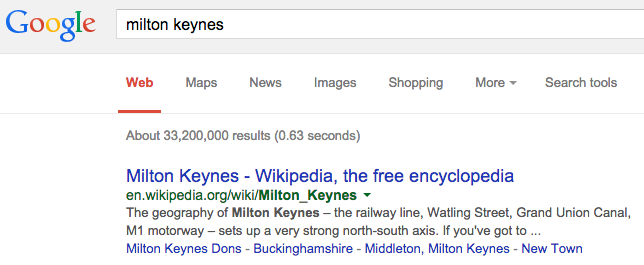 data presences and absences
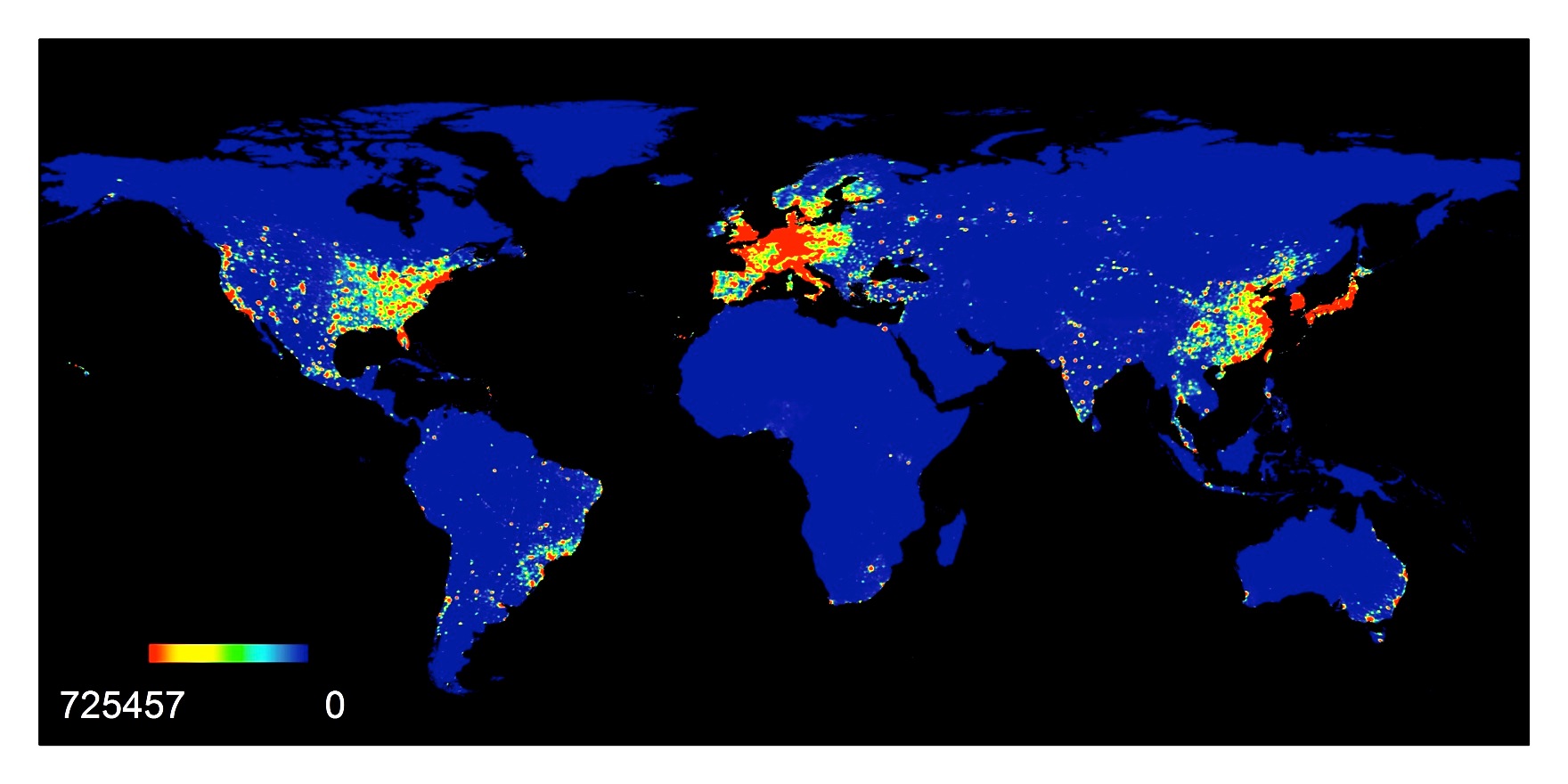 Map by Mark Graham, Monica Stephens, Matthew Zook
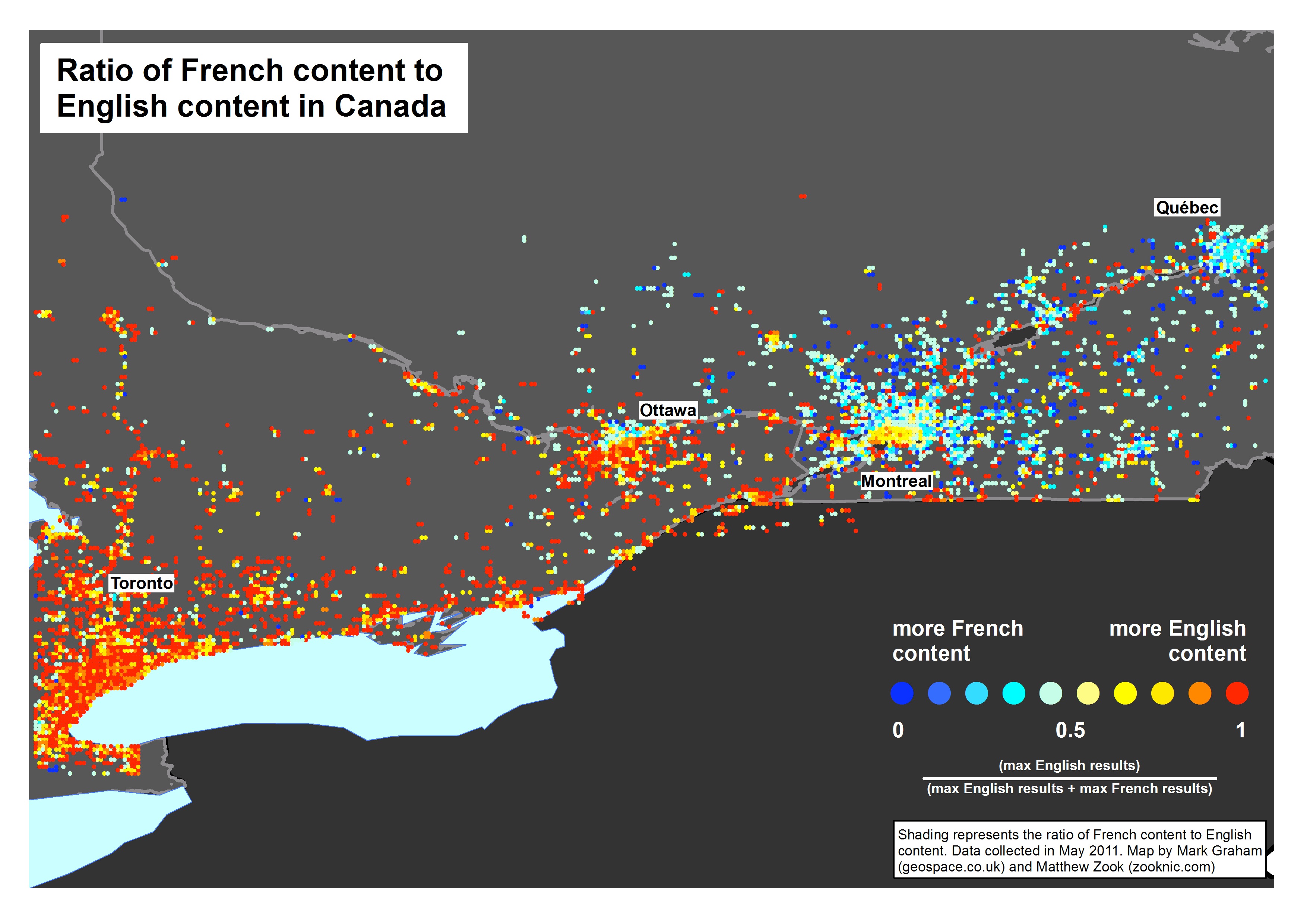 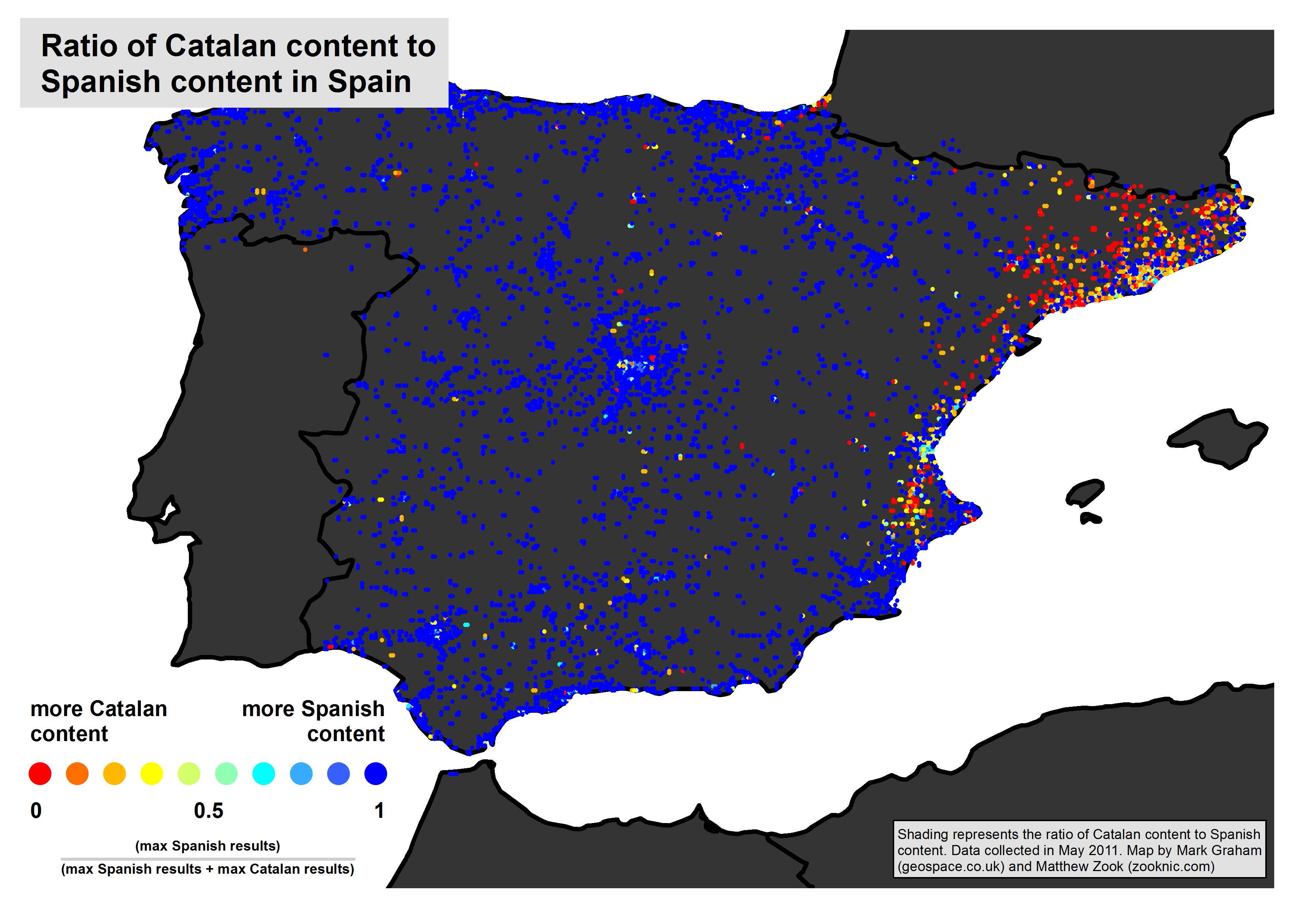 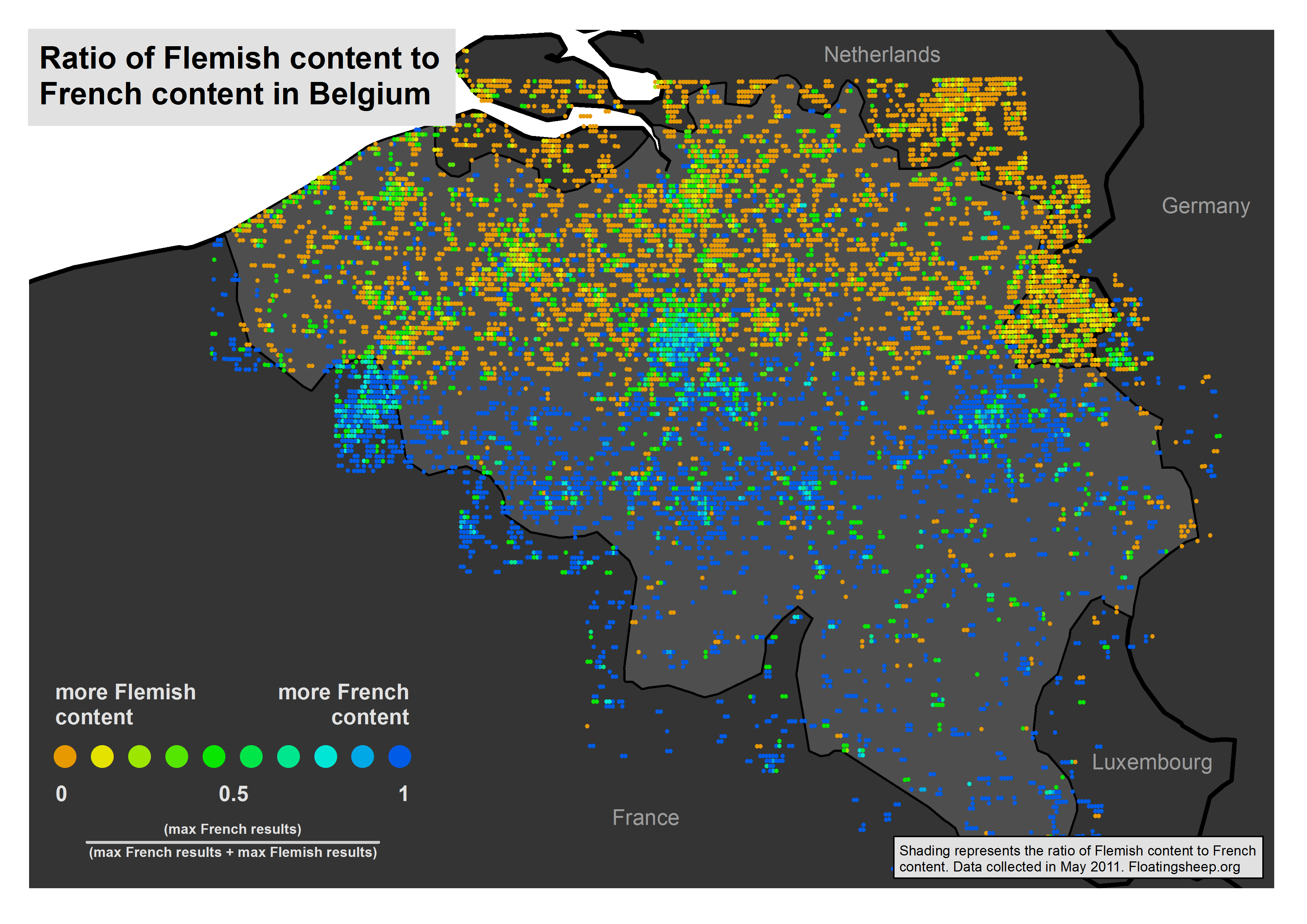 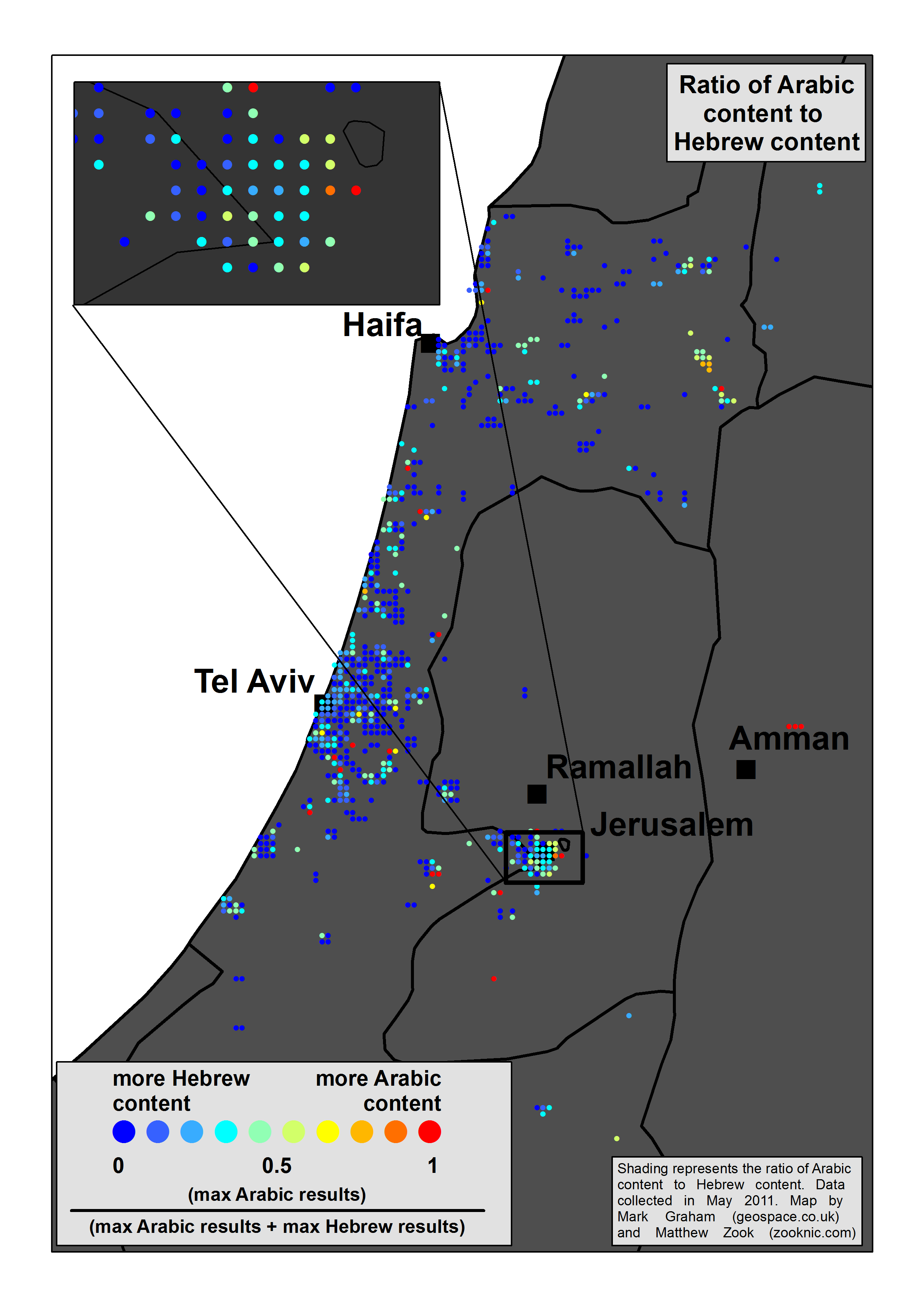 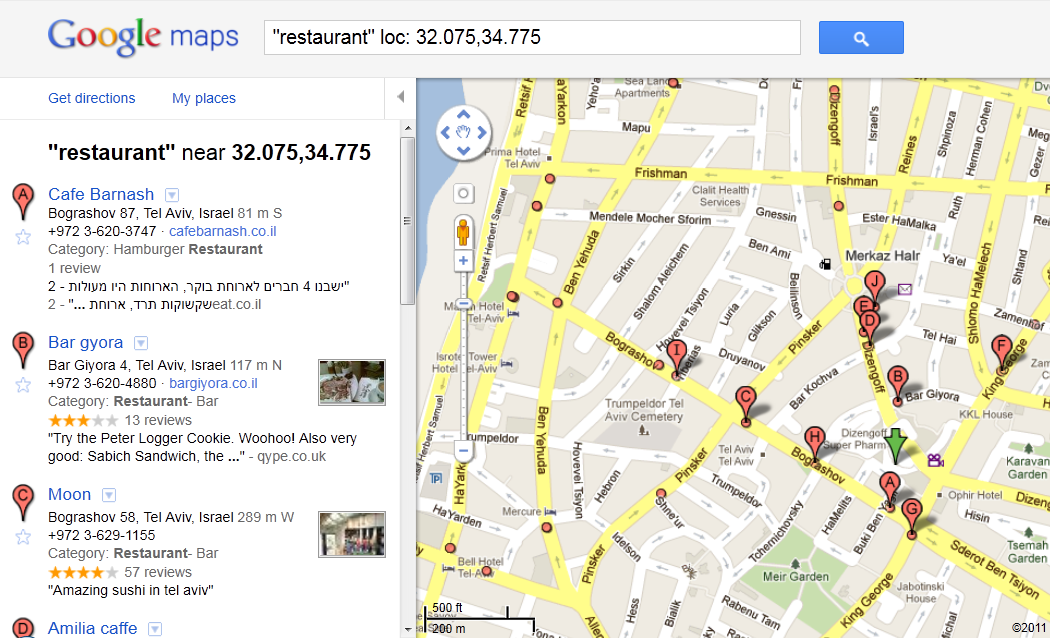 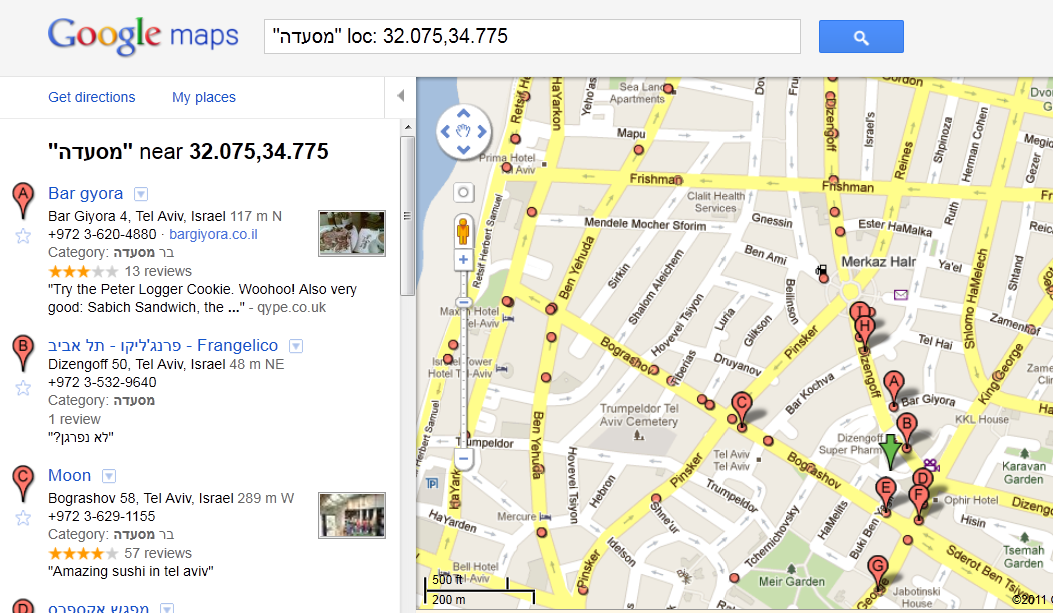 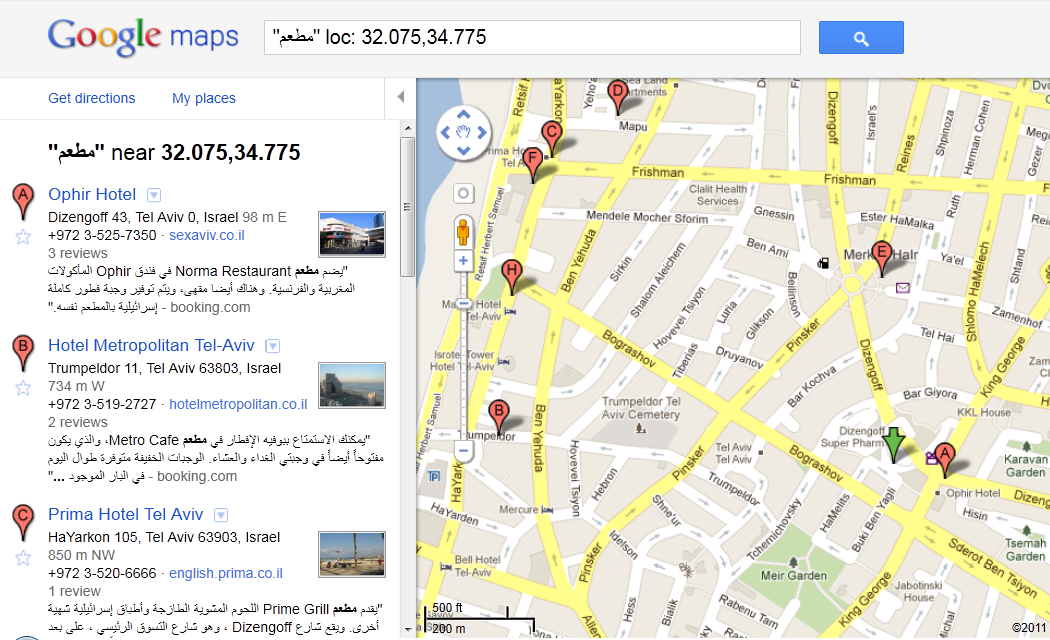 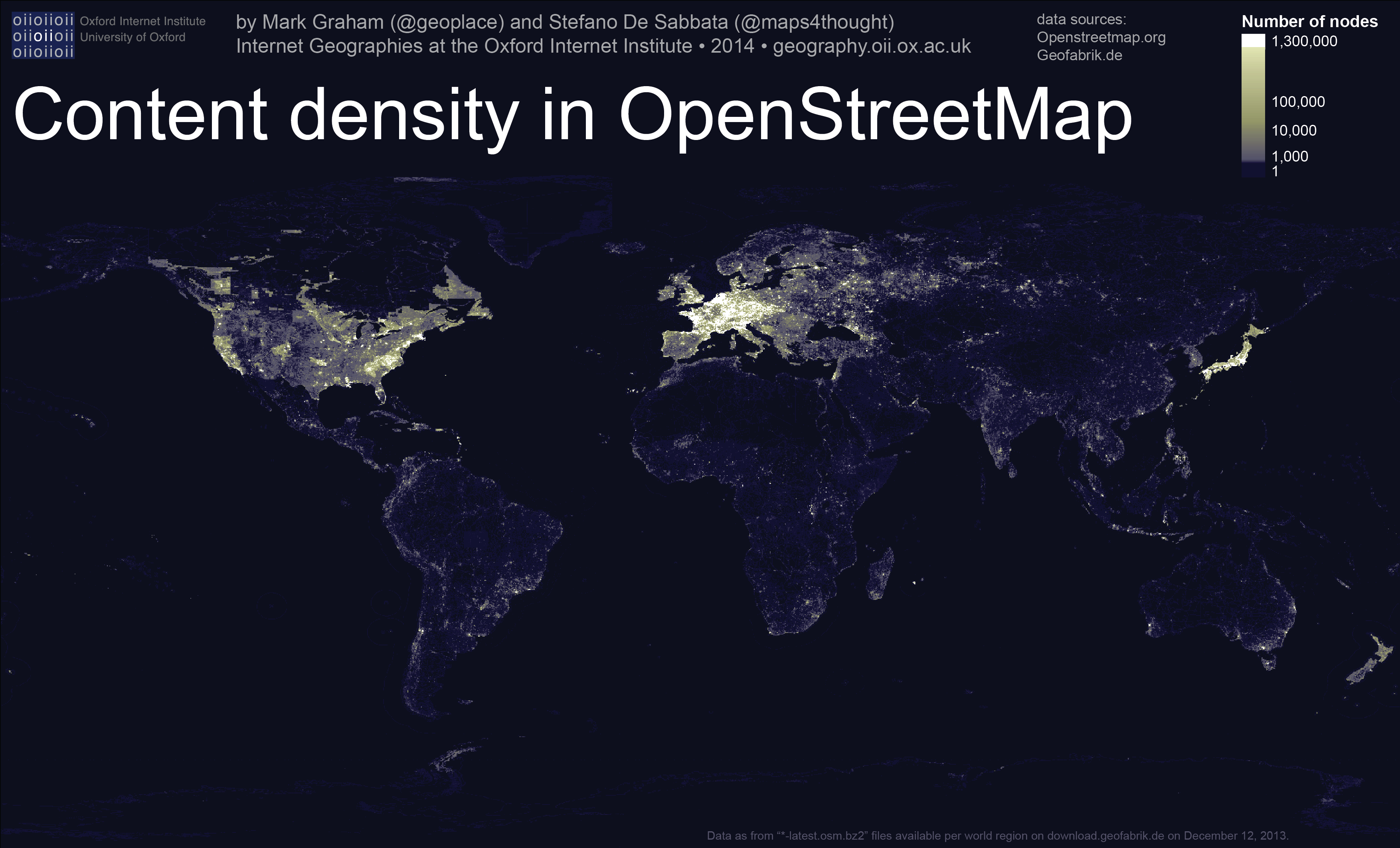 www.oii.ox.ac.uk/vis
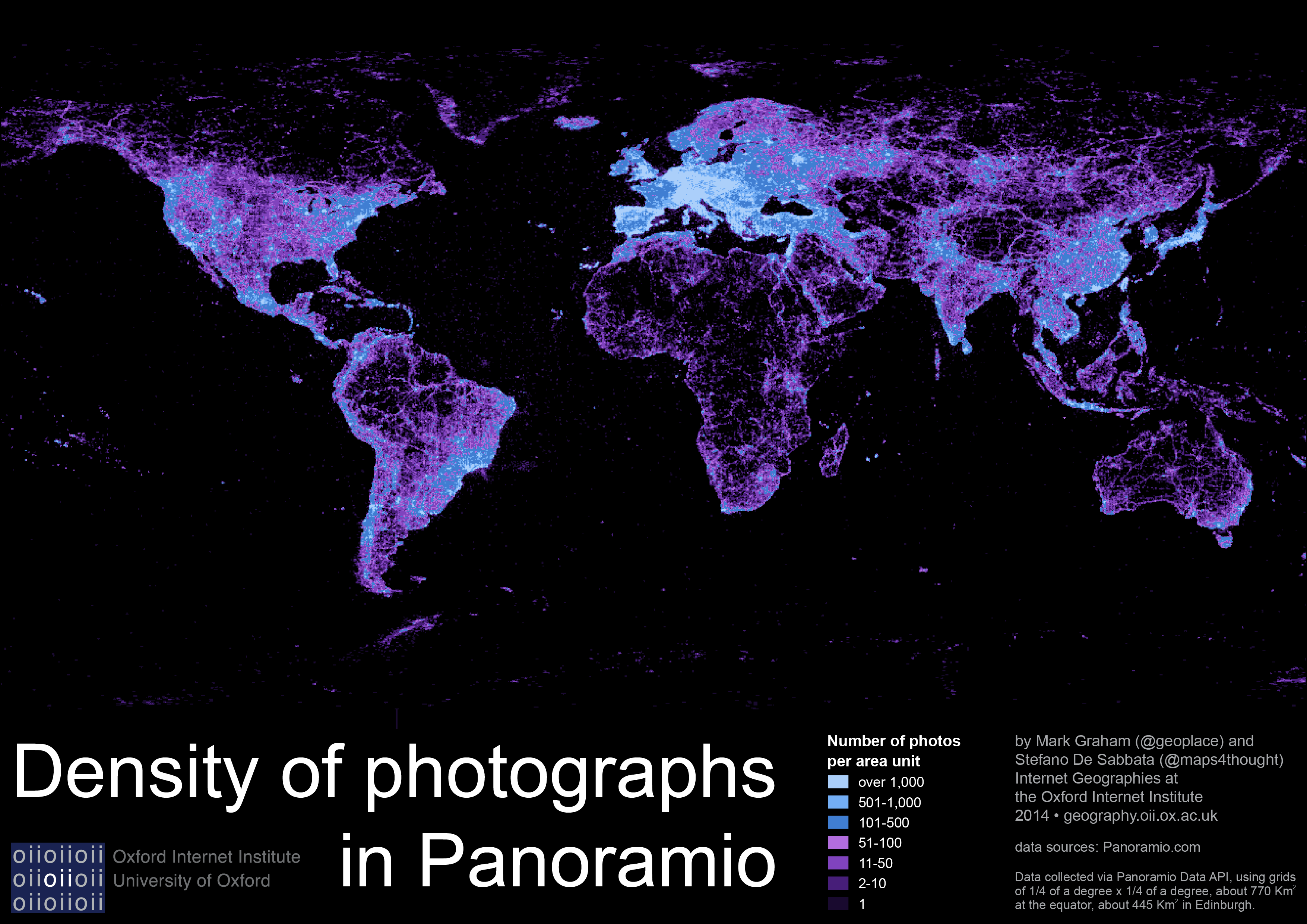 www.oii.ox.ac.uk/vis
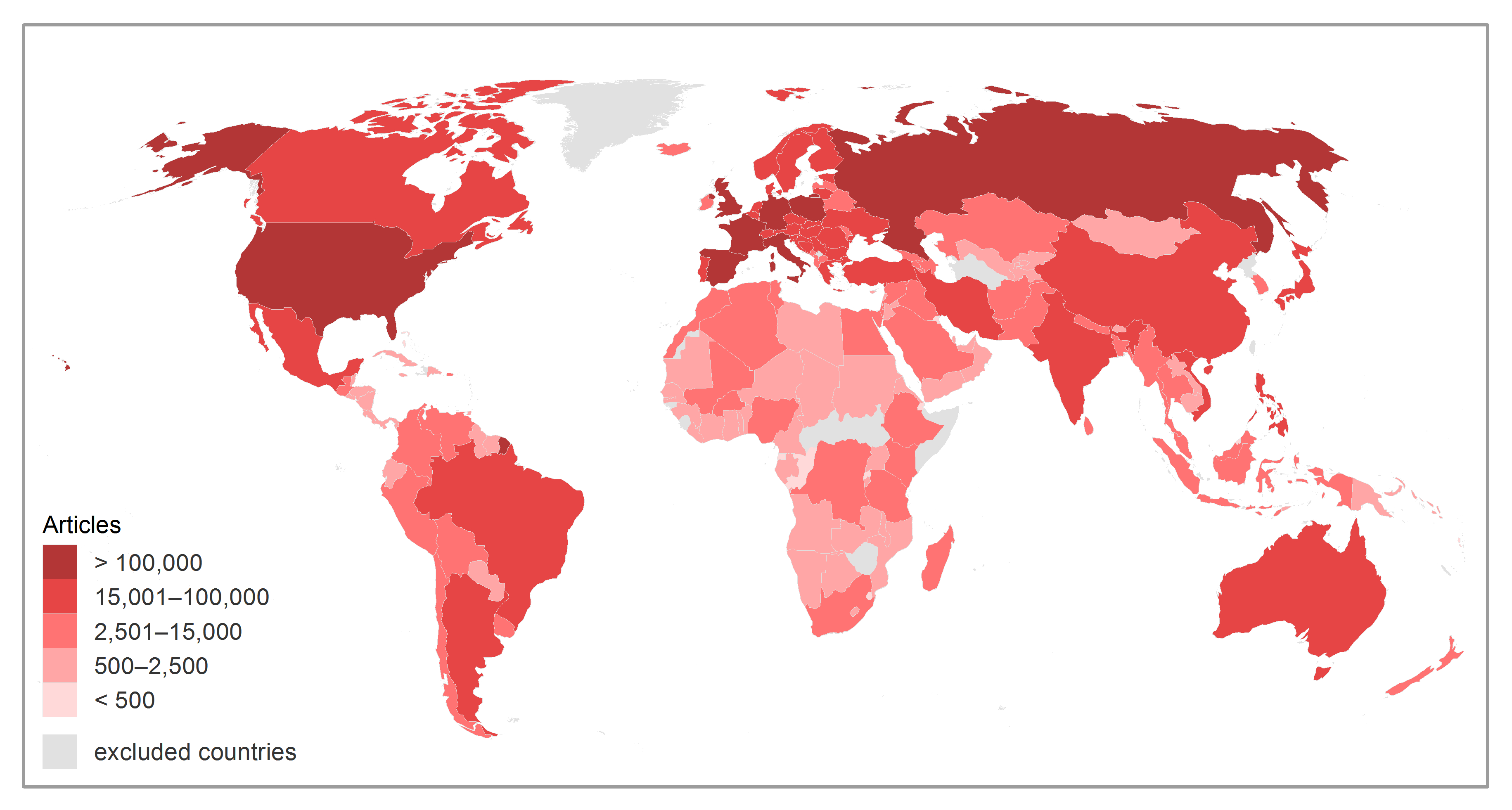 www.oii.ox.ac.uk/vis
15th century
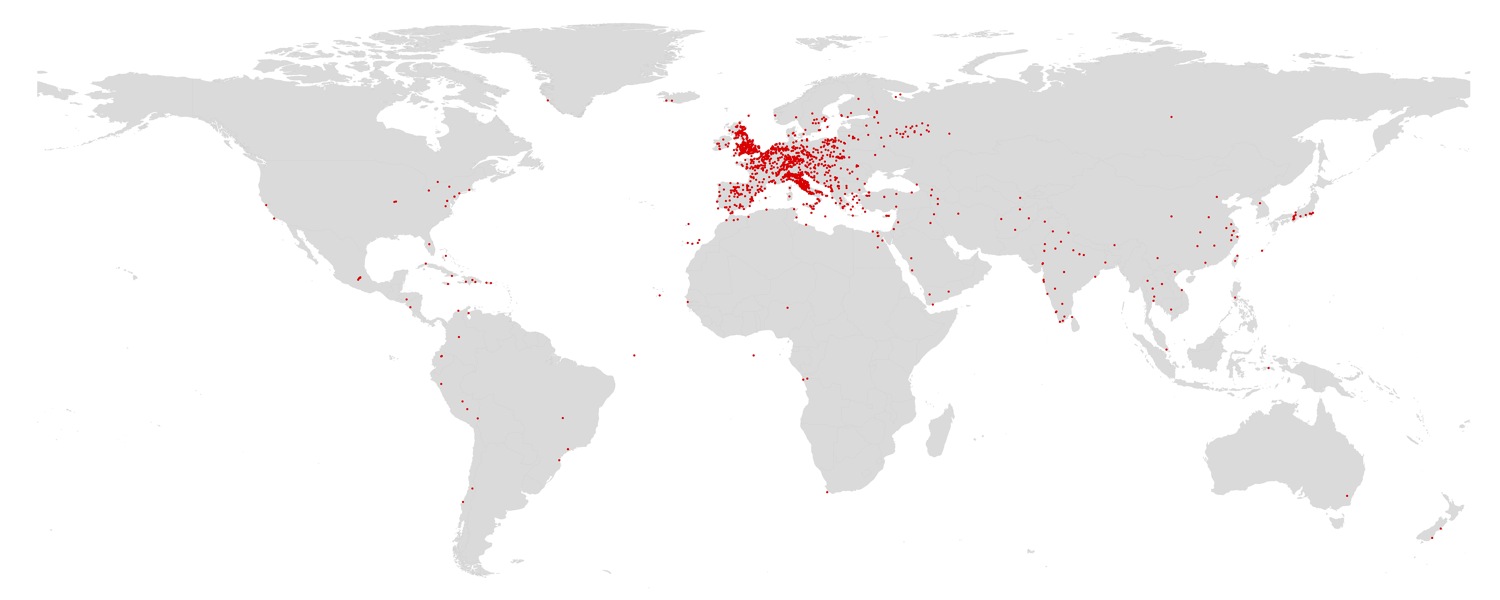 [Speaker Notes: 15th C]
16th century
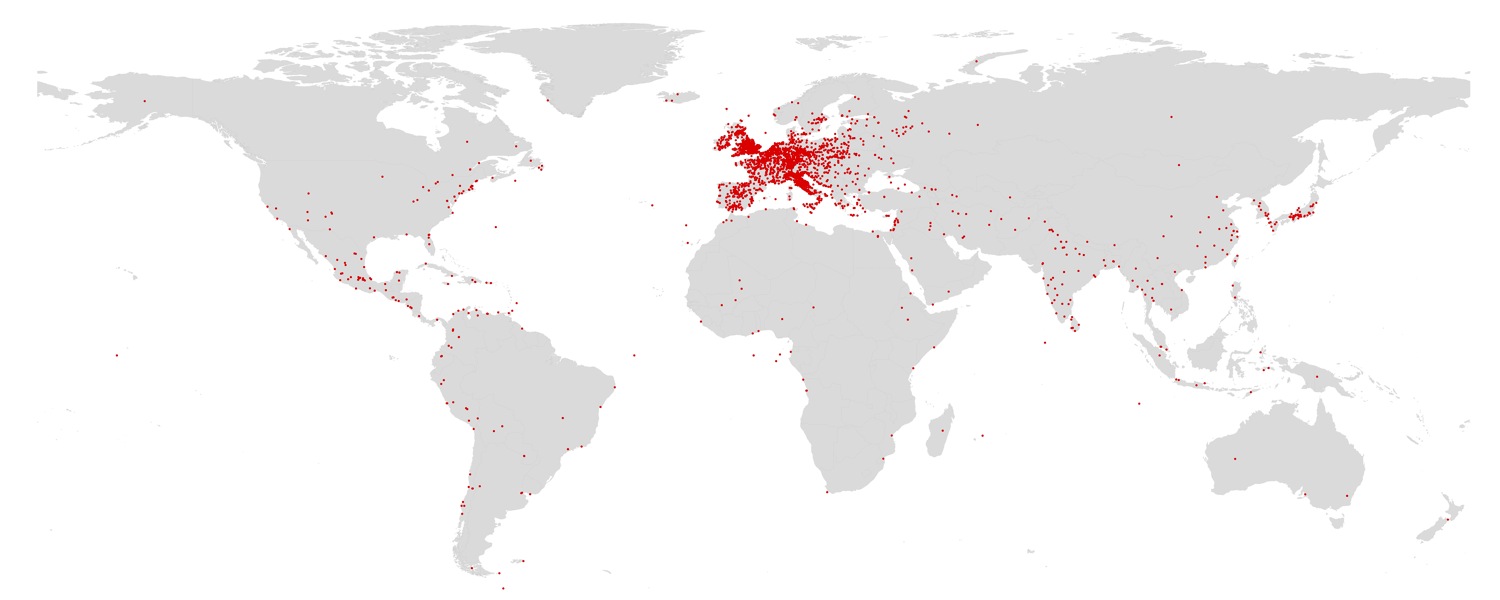 [Speaker Notes: 16th C]
17th century
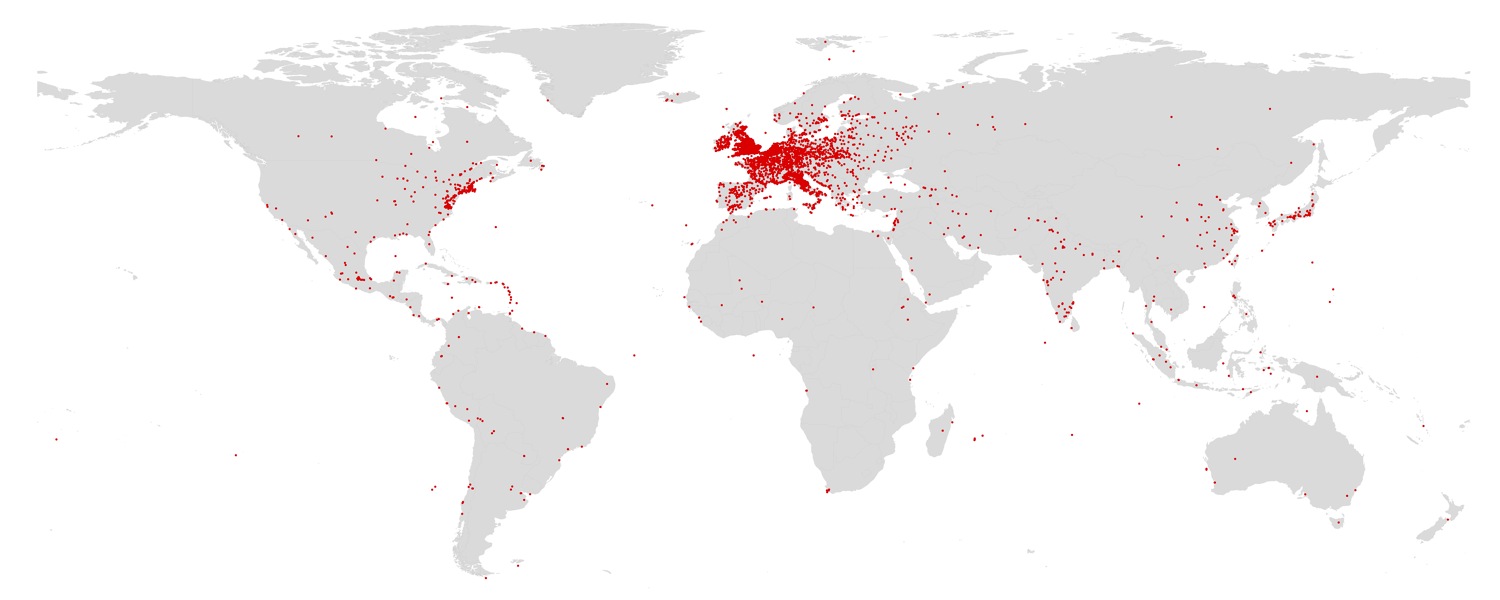 [Speaker Notes: 17th C]
18th century
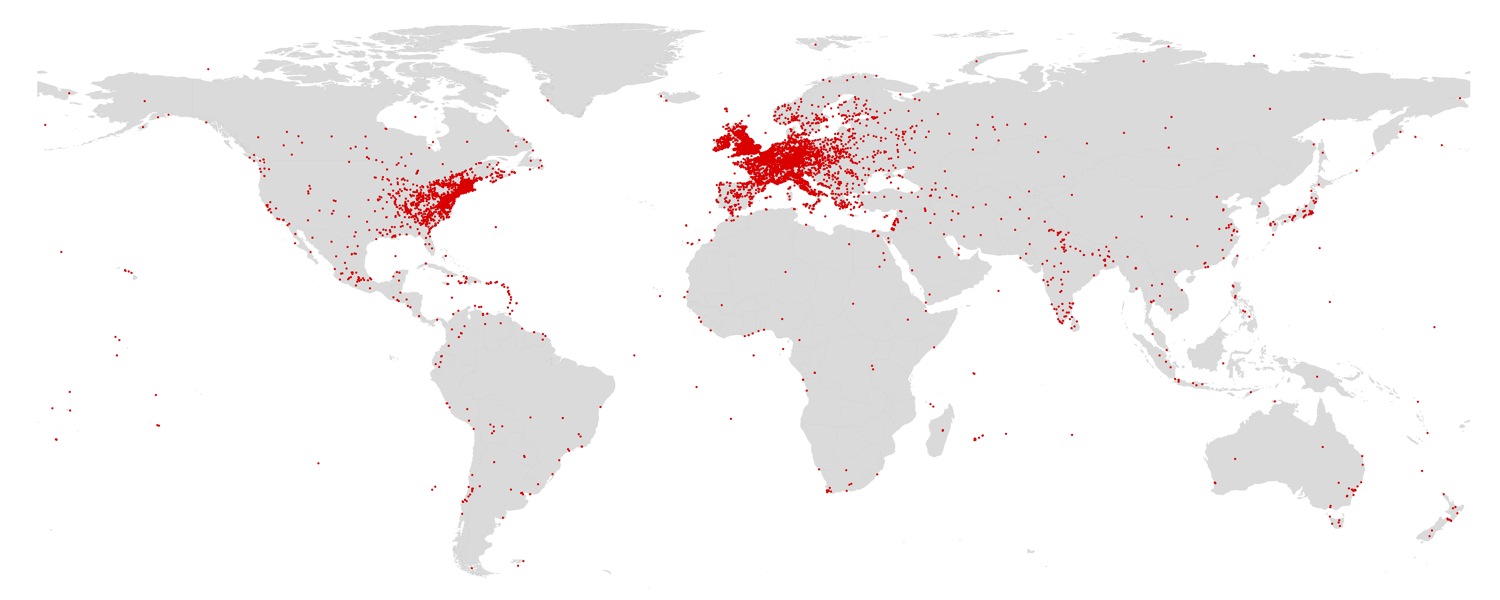 [Speaker Notes: 18th C]
19th century
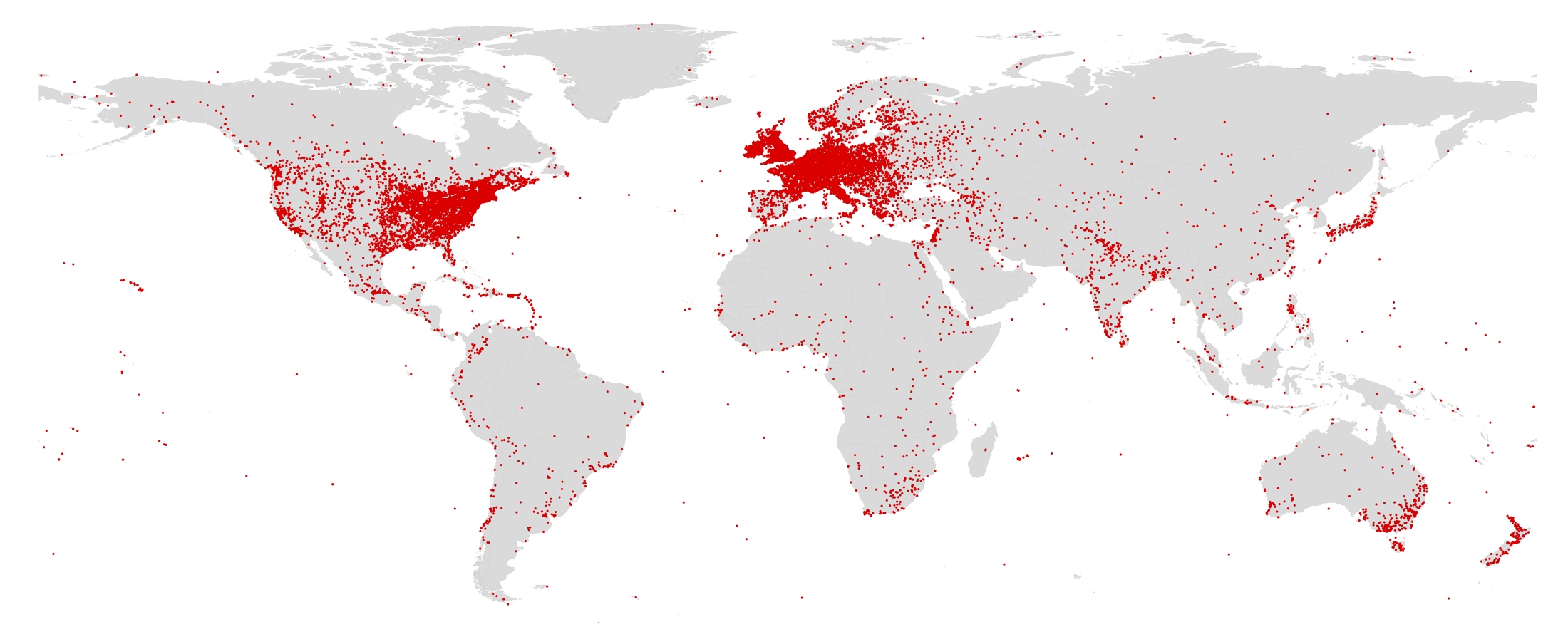 [Speaker Notes: 18th C]
20th century
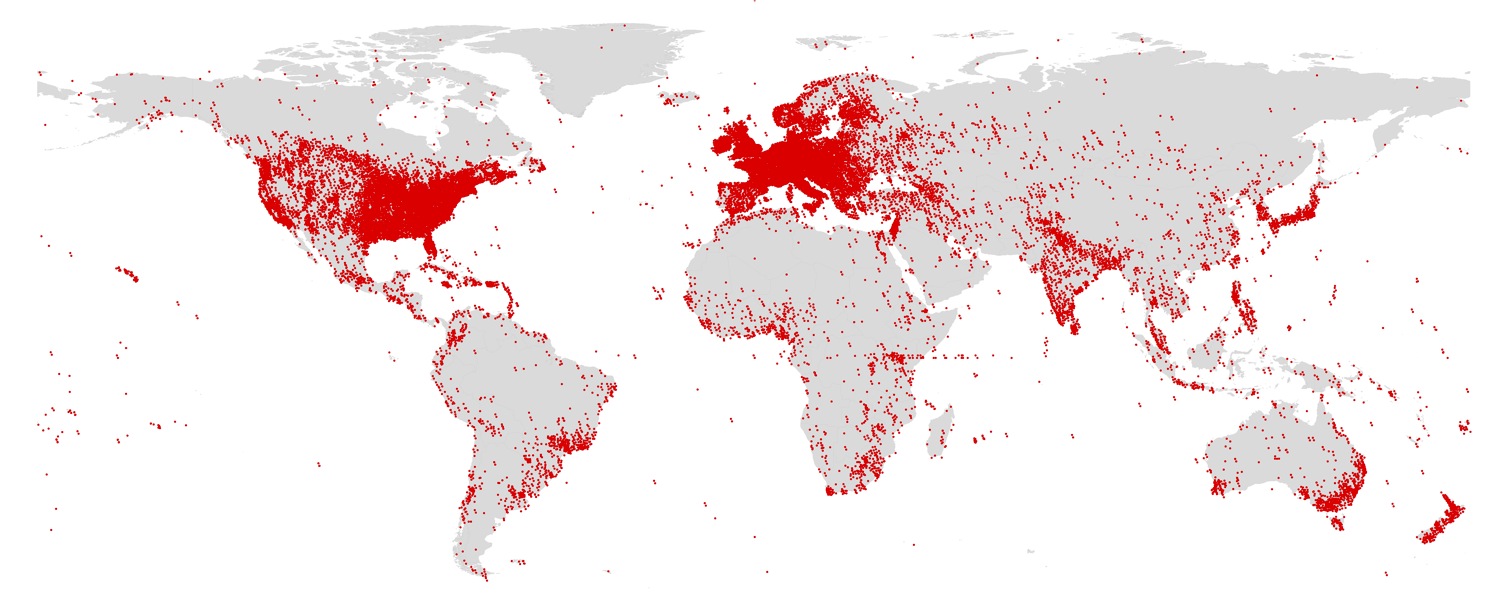 [Speaker Notes: 20th C]
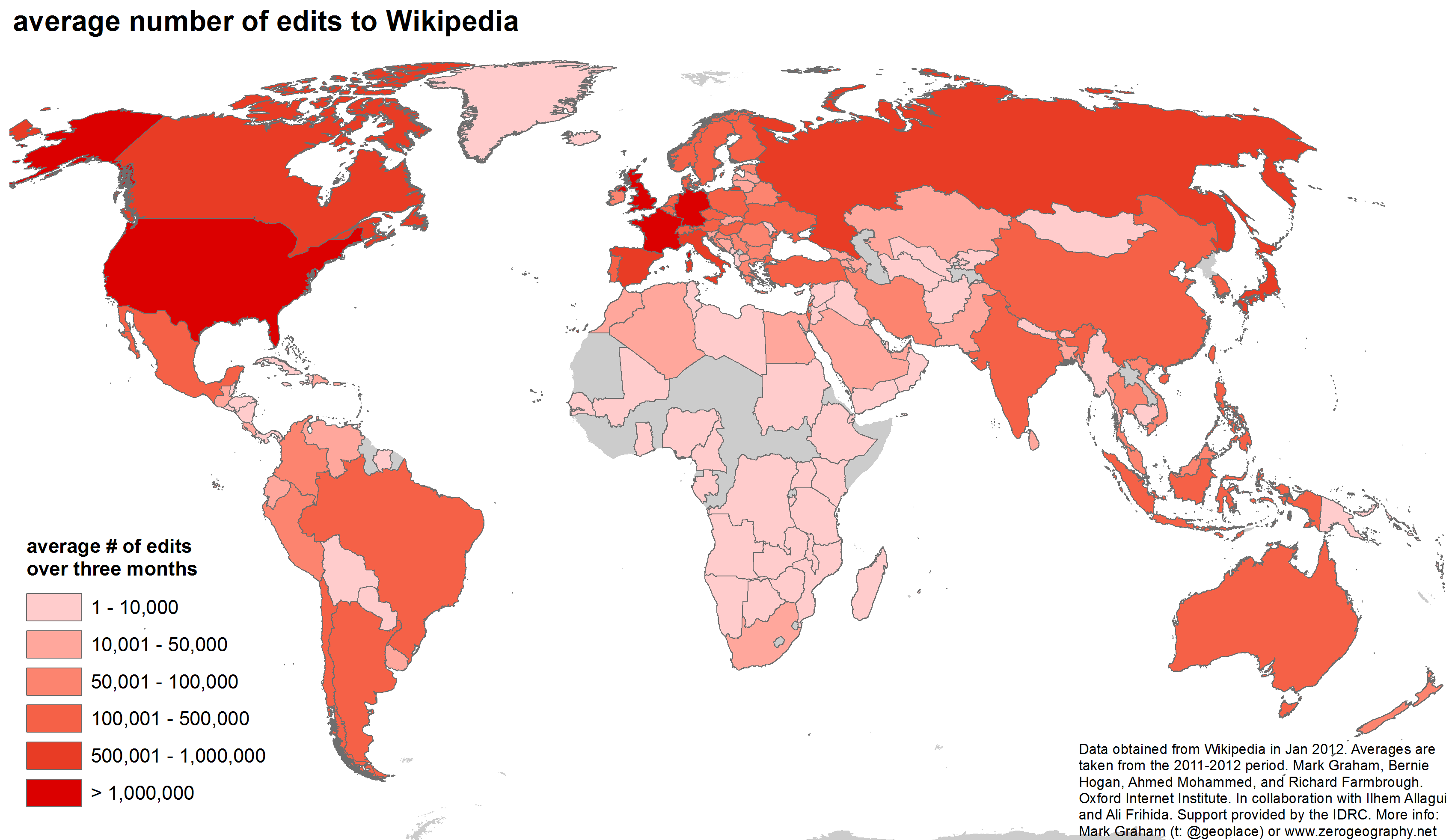 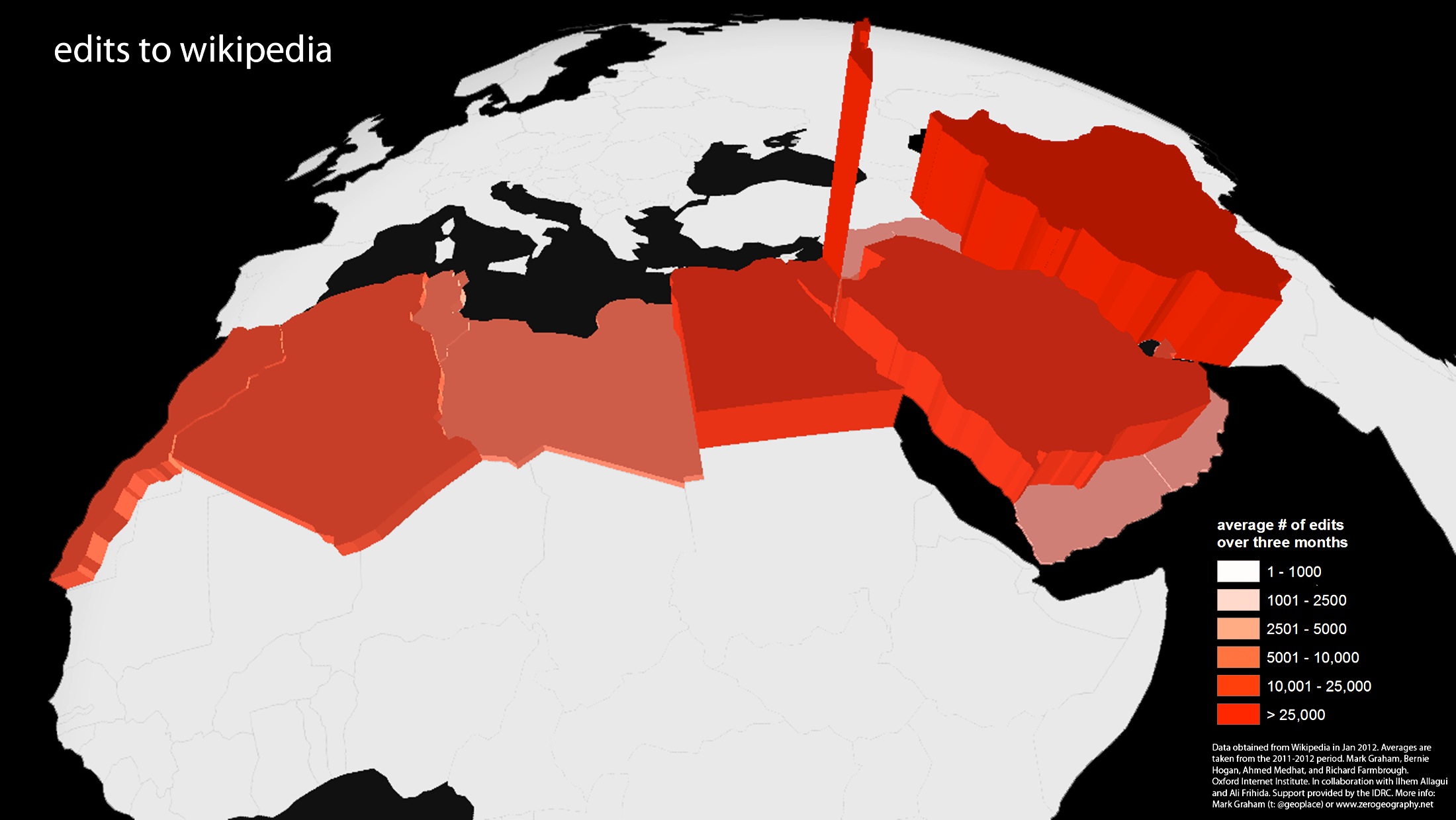 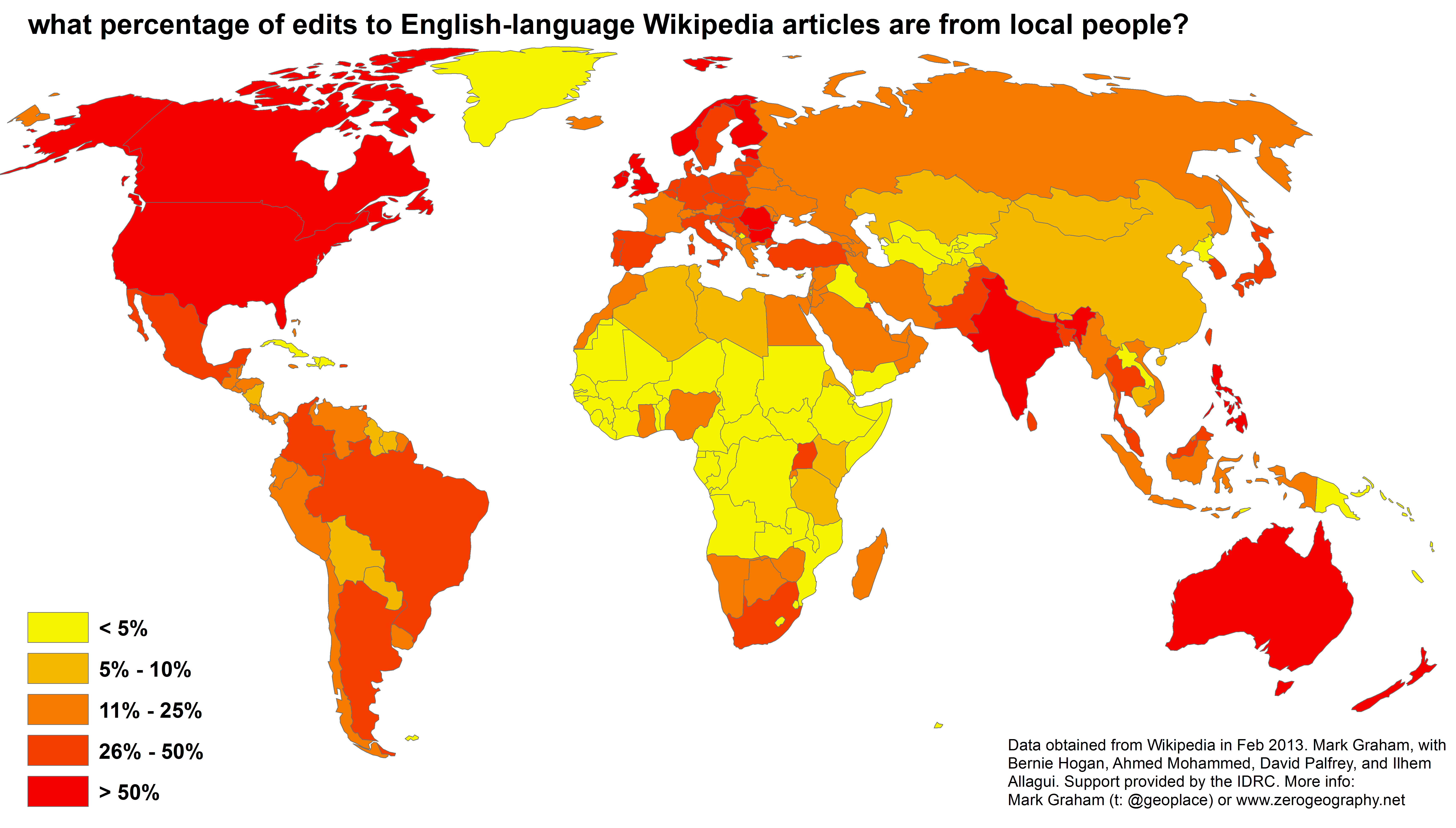 data presences and absences
What power have you got? 
Where did you get it from?
 In whose interests do you exercise it? 
To whom are you accountable? 
And how can we get rid of you?
What power have you got? 
Where did you get it from?
 In whose interests do you exercise it? 
To whom are you accountable? 
And how can we get rid of you?
an informational right to the city
“The right to the city is far more than the individual liberty to access urban resources: it is a right to change ourselves by changing the city.” 

“The freedom to make and remake our cities and ourselves is, I want to argue, one of the most precious yet most neglected of our human rights.”
					  	- Harvey 2008
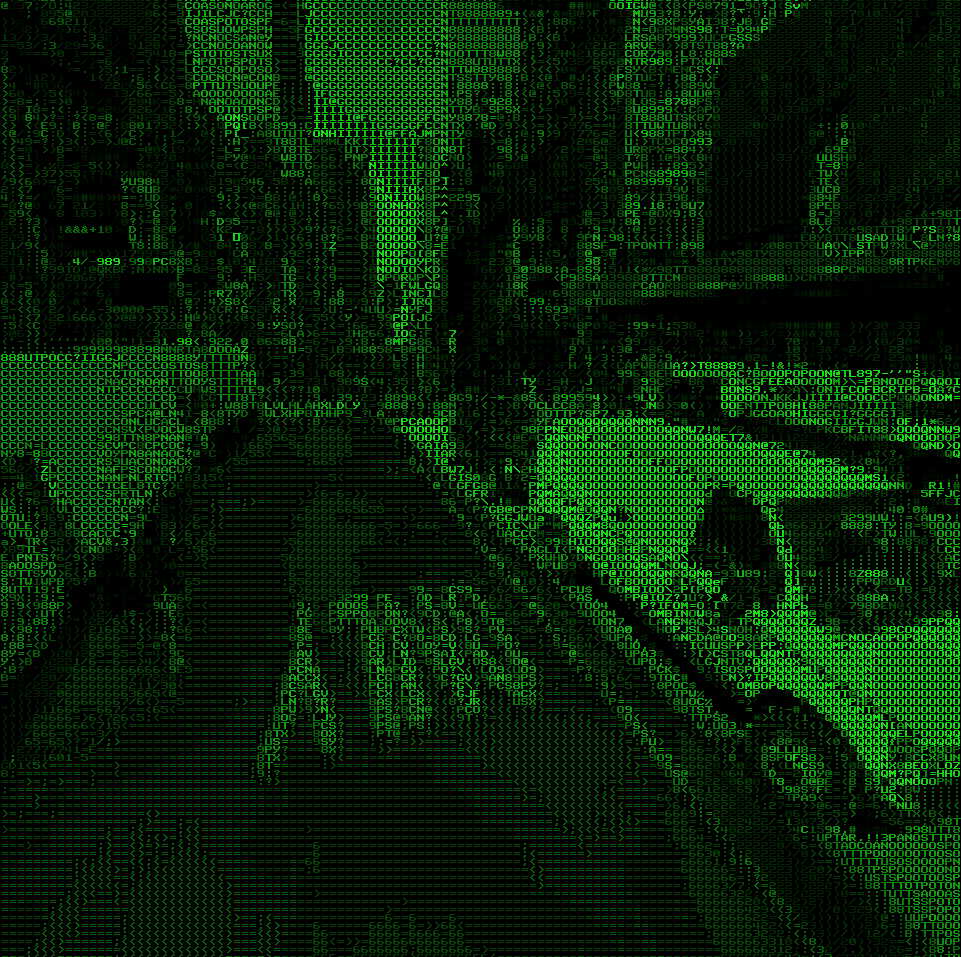 51
tllabs.io/asciistreetview/
Related work:Graham, M, R. Schroeder, and G. Taylor. 2013. Re: Search New Media and Society. 15(8) 1366-1373.Graham, M. 2013. Geography/Internet: Ethereal Alternate Dimensions of Cyberspace or Grounded Augmented Realities? The Geographical Journal 179(2) 177-182.Graham, M. 2013. The Virtual Dimension. In Global City Challenges: debating a concept, improving the practice. eds. M. Acuto and W. Steele. London: Palgrave. 117-139.Zook, M. & M. Graham. 2007. The Creative Reconstruction of the Internet: Google and the Privatization of Cyberspace and DigiPlace. Geoforum, 38, 1322-1343.Zook, M. & M. Graham. 2007. Mapping DigiPlace: Geocoded Internet Data and the Representation of Place. Environment and Planning B: Planning and Design. 34(3) 466 – 482.Zook, M. & M. Graham. 2007. From Cyberspace to DigiPlace: Visibility in an Age of Information and Mobility. In Societies and Cities in the Age of Instant Access. Ed. H. J. Miller. Springer, 231-244.
thank you
Mark Graham and Joe Shaw
Oxford Internet Institute
University of Oxford